DIPOLE MOMENTS
What are polar and nonpolar covalent bonds, and how are they formed?
Dipole Moments
Represents the atom’s polarity magnitude and direction (+  –)
Examples: H – Cl, NH3, CH3Cl, (& –COOH)
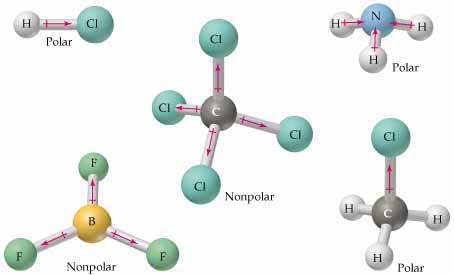 What are polar and nonpolar covalent bonds, and how are they formed?
Dipole Moments
Represents the atom’s polarity magnitude and direction (+  –)
Examples: H – Cl, NH3, CH3Cl, (& –COOH)
Water:
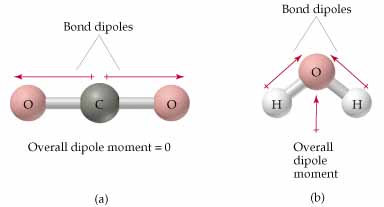 What are polar and nonpolar covalent bonds, and how are they formed?
Dipole Moments
Represents the atom’s polarity magnitude and direction (+  –)
Bond Polarity and Shape Matters:
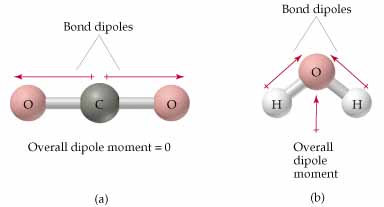 What are polar and nonpolar covalent bonds, and how are they formed?
Dipole Moments
Represents the atom’s polarity magnitude and direction (+  –)
Bond Polarity and Shape Matters:
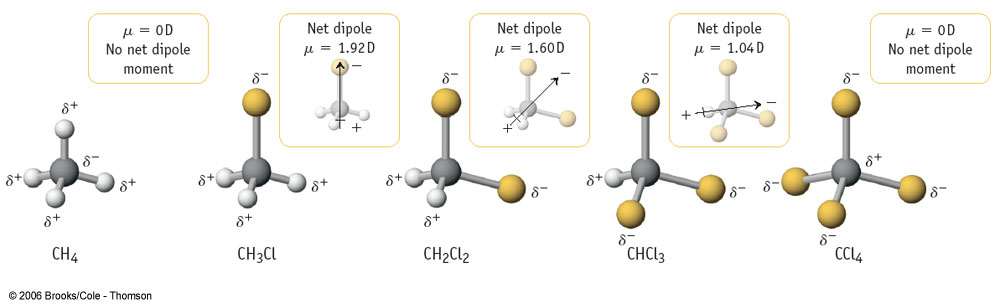